一 。。。就 。。。
Yi 。。。Jiu 。。。
-er  -mez
-diği zaman
her… -diğinde
As soon as
Once
When
Whenever
Tek Özne ile Kullanımı
                       Özne + 一 (yı) + 1. olay + 就(jiu) + 2. olay
                   一 (yı) + 1. olay + Özne + 就 (jiu) + 2. olay 

                                        Çift Özne ile Kullanımı
             1. özne + 一(yı) + 1. olay + 2. özne + 就(jiu) + 2. olay
Örnek cümleler
-er –ermez (as soon as)

                                                  小偷一看到警车就跑走了。
                                                    Xiǎotōu yī kàn dào jǐngchē jiù pǎo zǒu le.
                                                    Hırsız, polis arabasını görür görmez kaçtı.
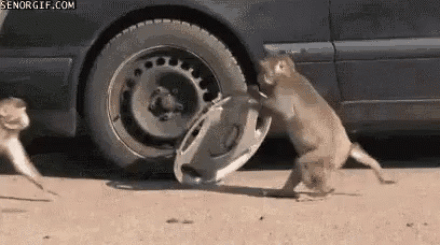 -diği zaman (when or once)
我工作一做完就来找你们。
                                  Wǒ gōngzuò yī zuò wán jiù lái zhǎo nǐmen.
                                    İşim bittiği zaman, gelip sizi arayacağım.
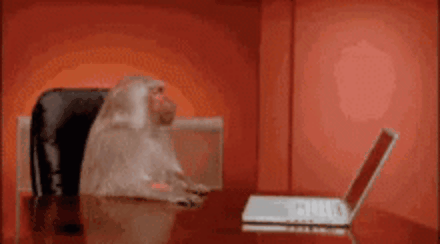 Her …..-diğinde
那两个人一遇到彼此就开始吵架。
                                               Nà liǎng gèrén yī yù dào bǐcǐ jiù kāishǐ chǎojià.
                  Bu iki insan birbirlerine her rastladıklarında tartışmaya başlarlar.
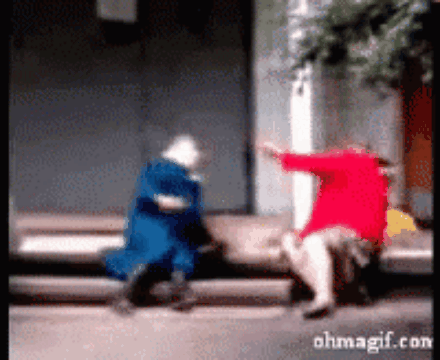 Alıştırmalar
1)   妈妈 /  做饭 / 一 / 开始 / 我们 /回到家 / 就

2）一 / 去 / 就 / 下课 / 你 /吃饭

3）每天早上/ 就 / 睁开 / 他 / 一 / 眼睛 / 抽烟

4)  看到 / 就 / 她 / 我 / 爱上 / 了 / 一 / 她